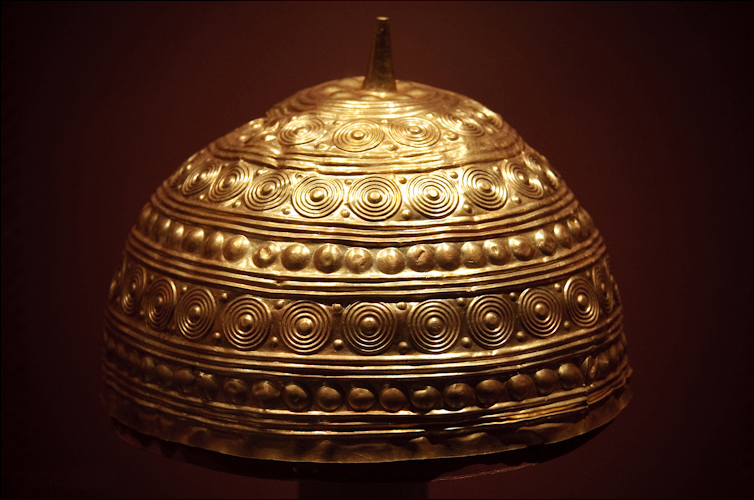 TEMA 2
ÍBEROS
CELTAS
CELTÍBEROS
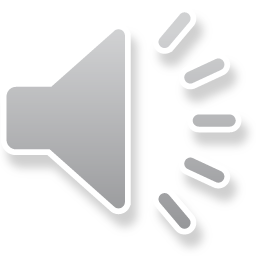 TARTESOS
De Carlos de Paz - originally posted to Flickr as Museo Arqueológico do Castelo de San Antón, CC BY-SA 2.0, https://commons.wikimedia.org/w/index.php?curid=9489064
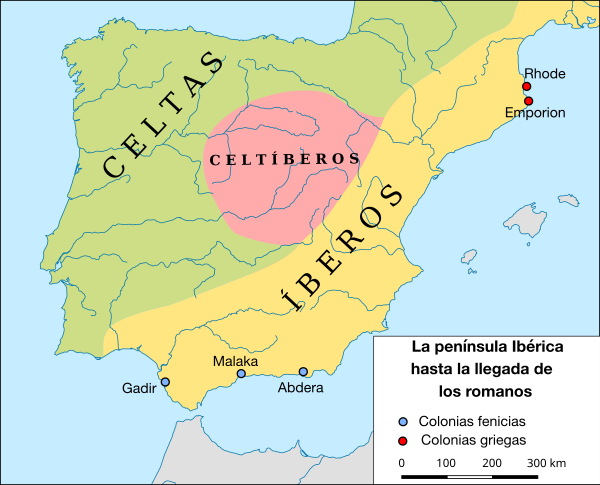 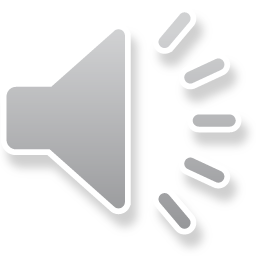 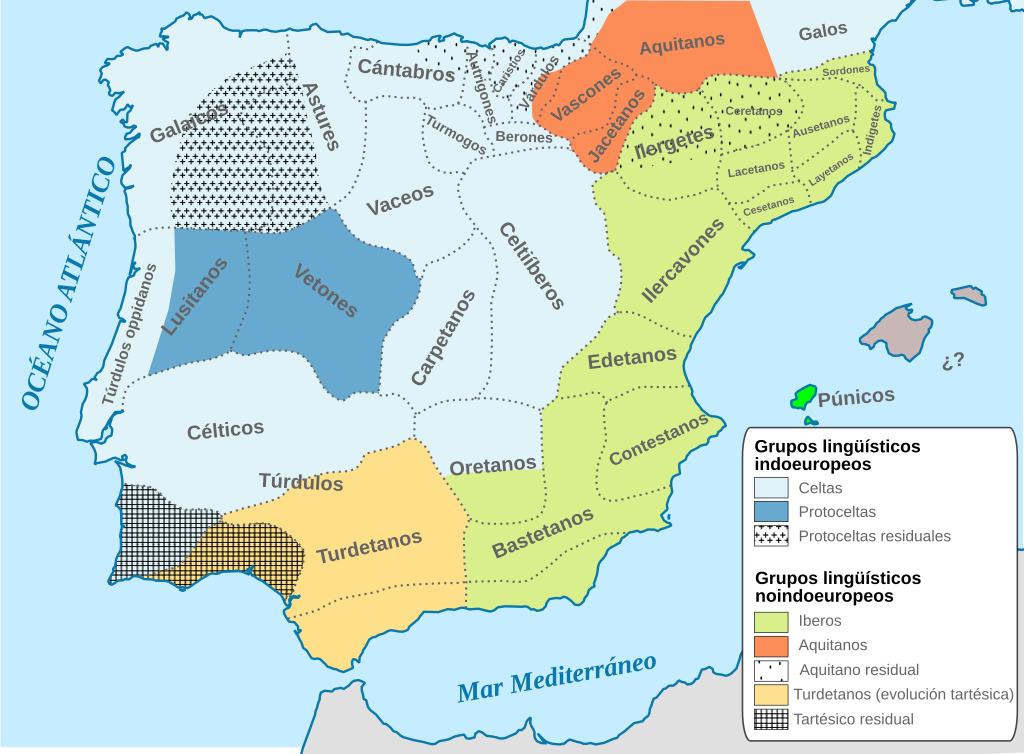 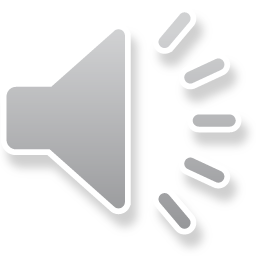 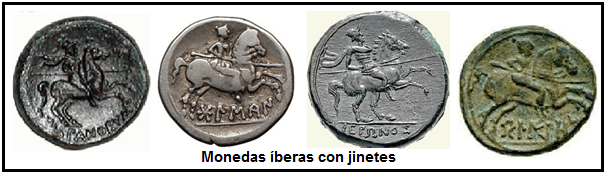 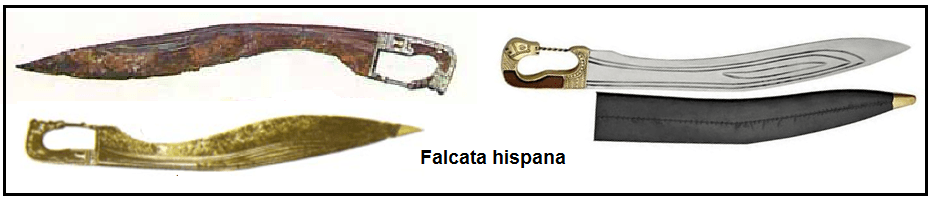 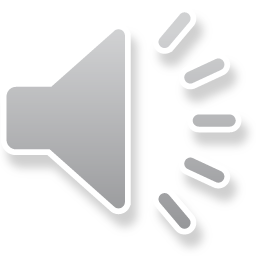 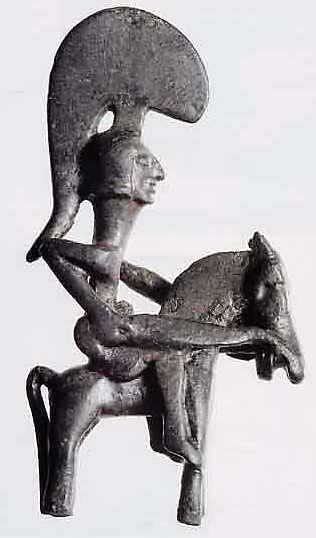 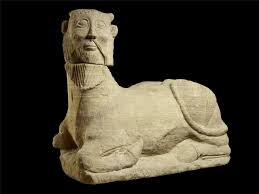 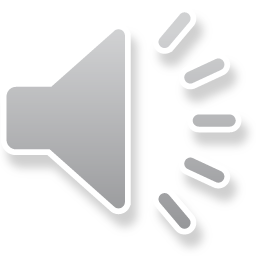 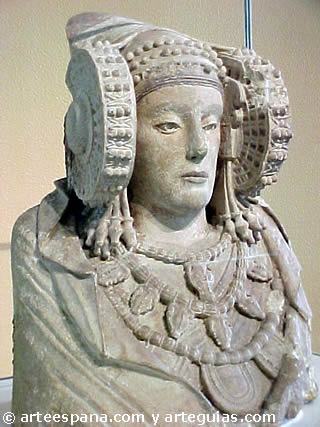 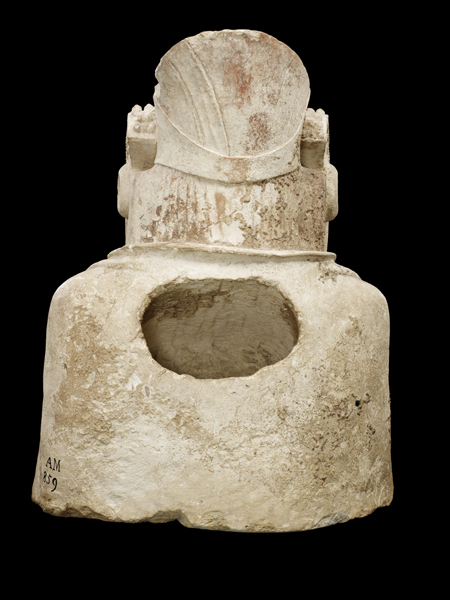 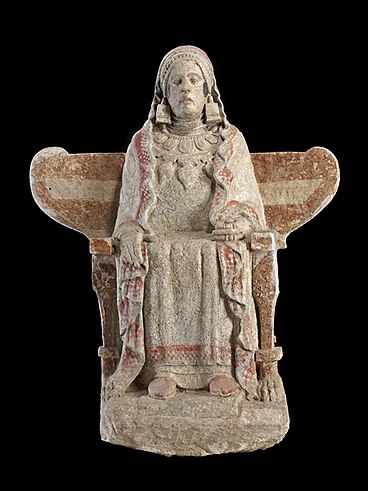 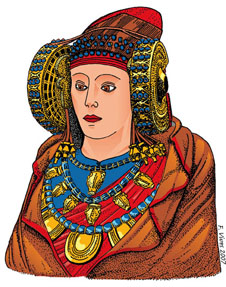 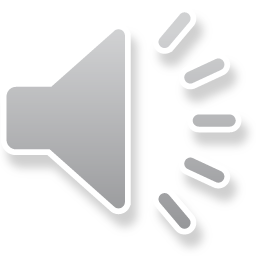 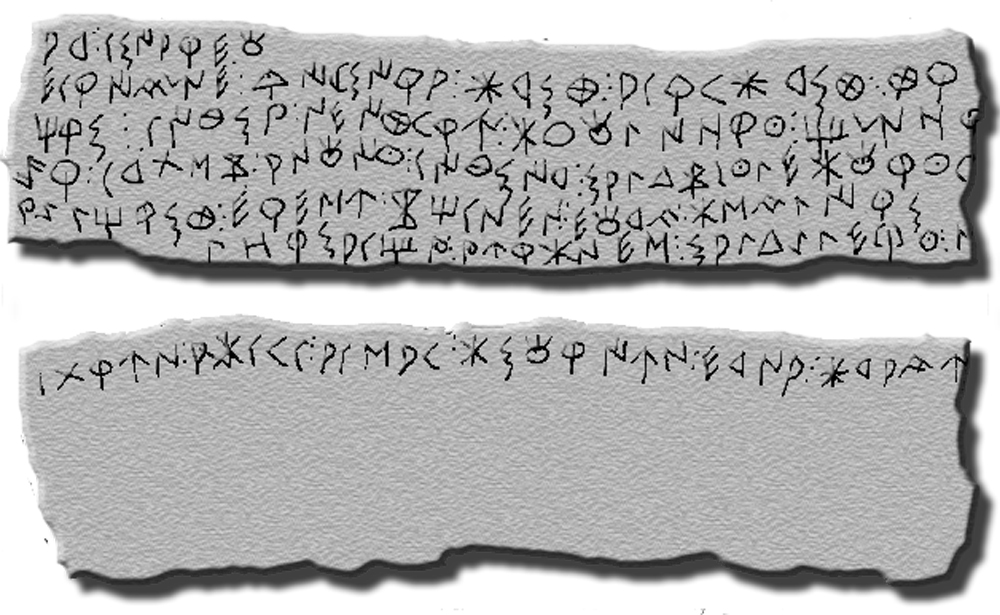 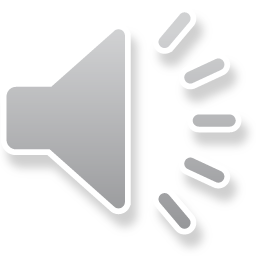 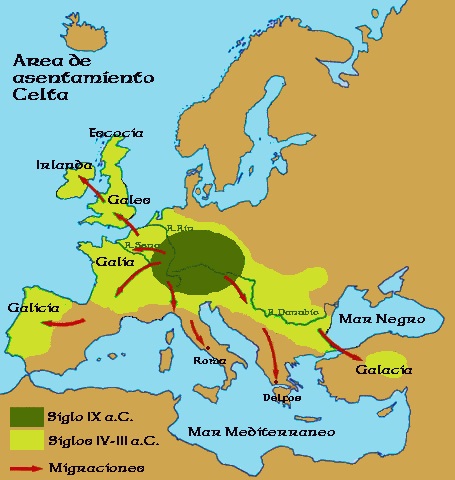 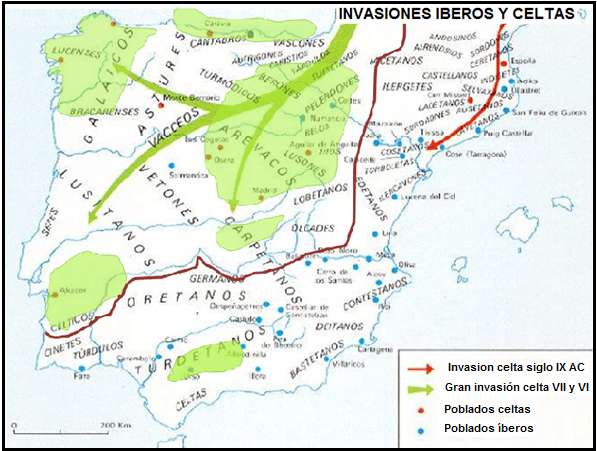 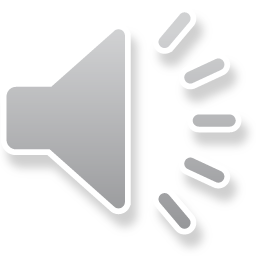 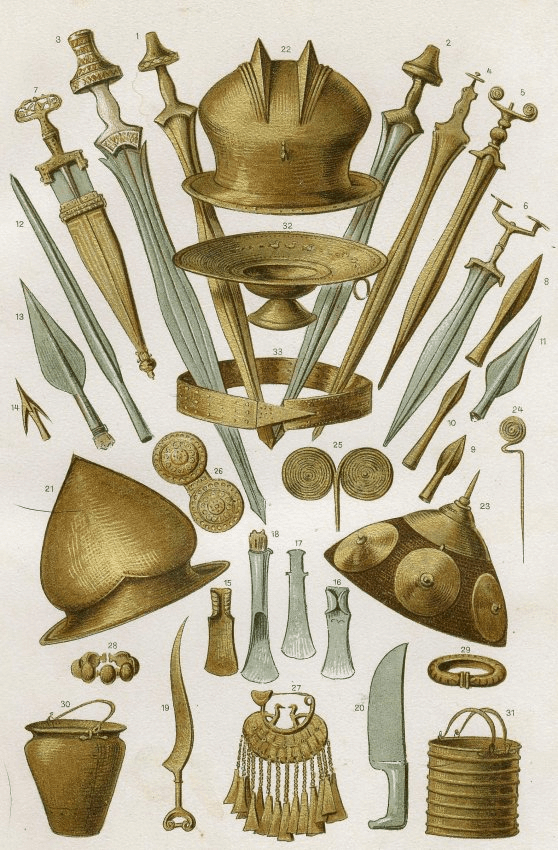 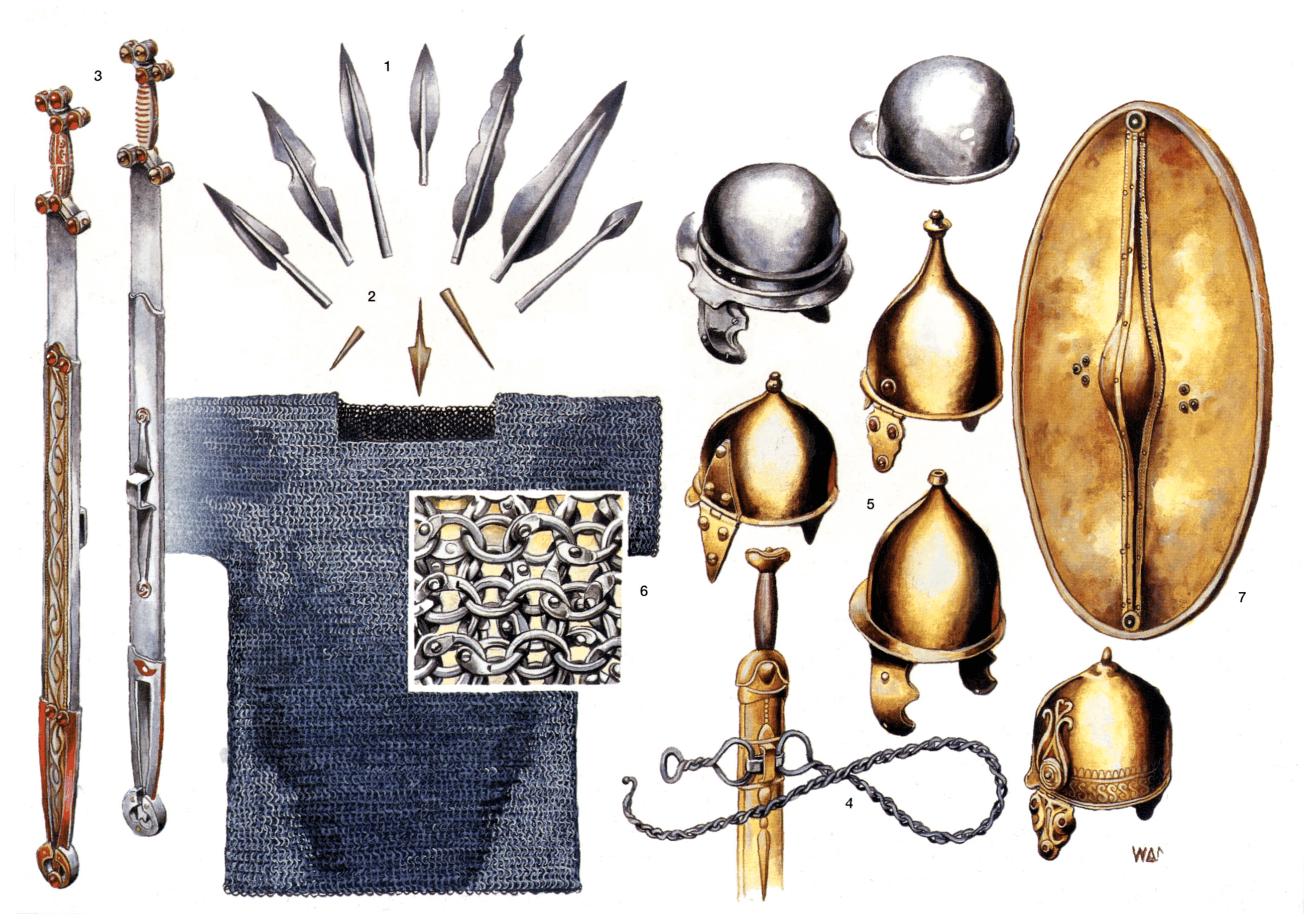 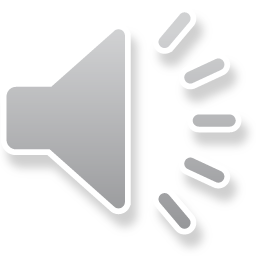 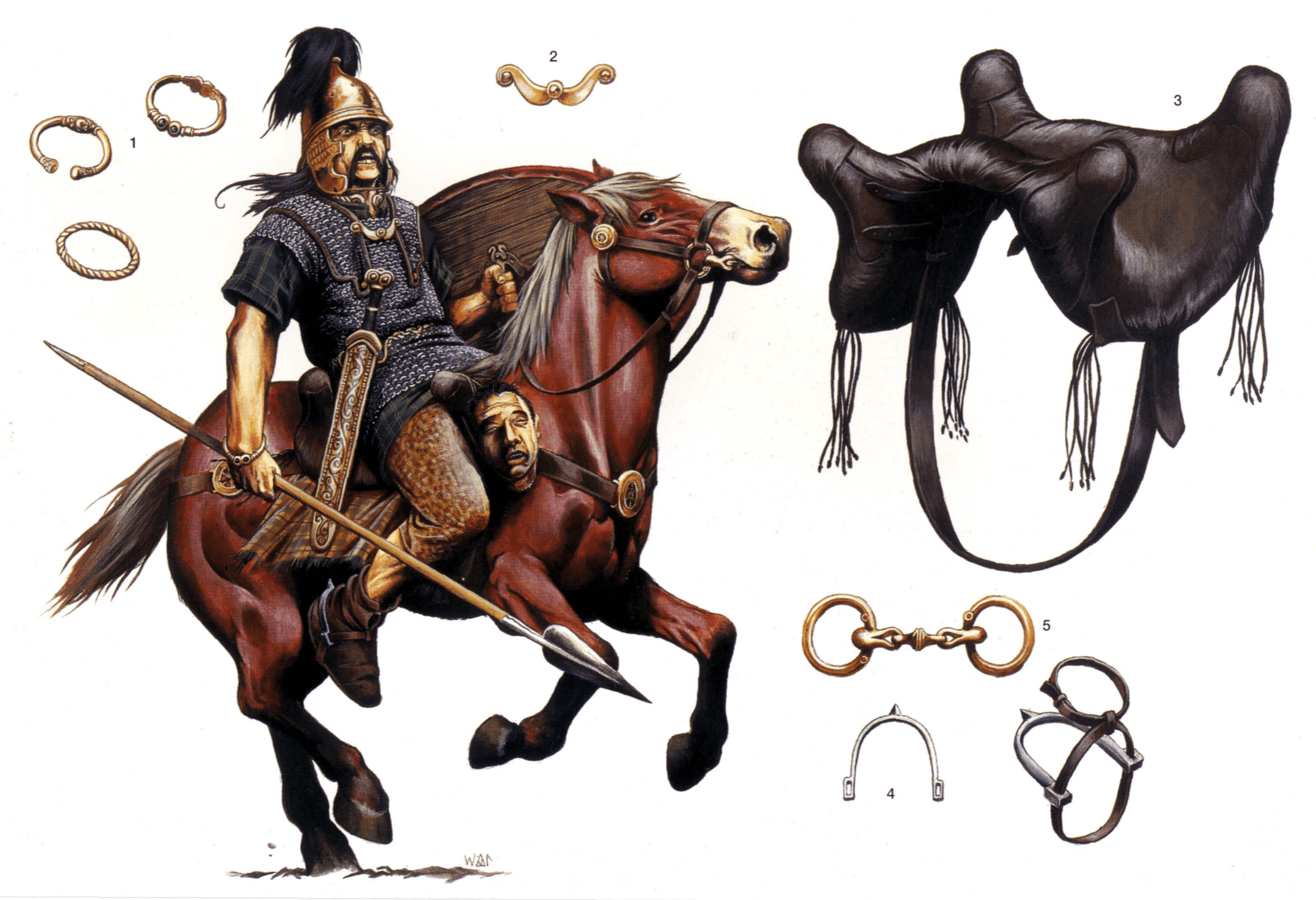 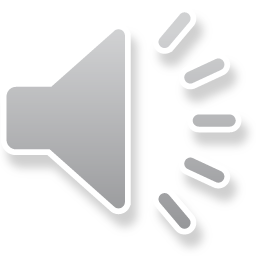 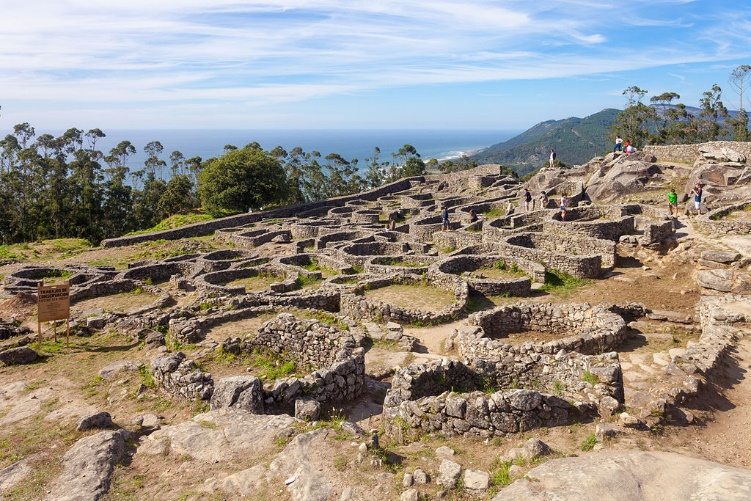 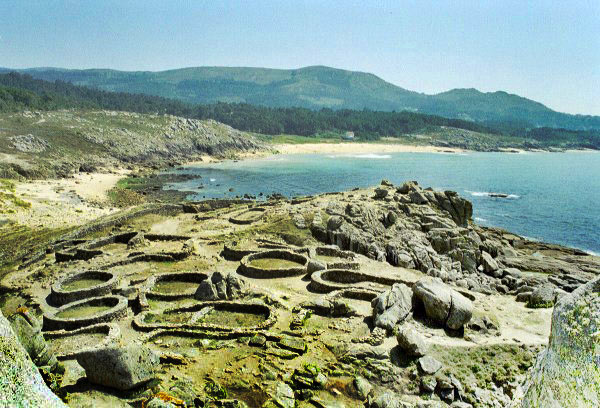 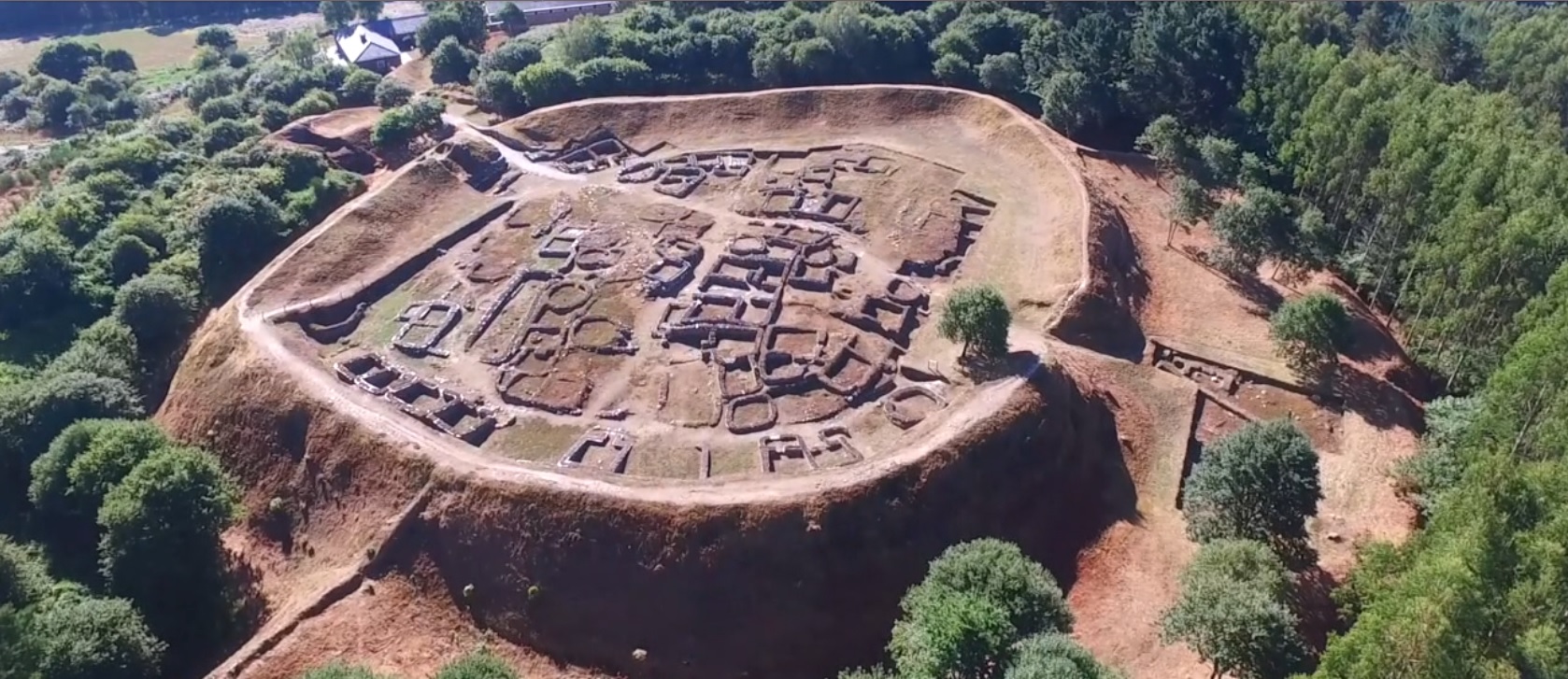 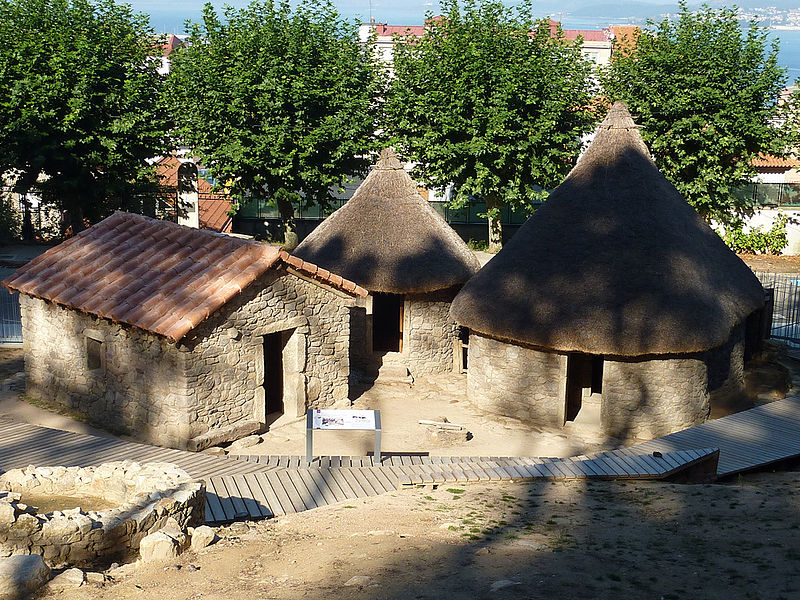 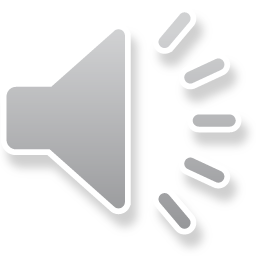 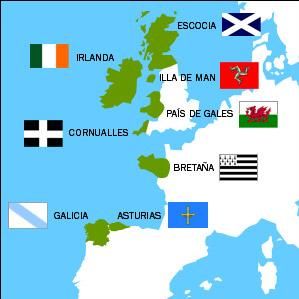 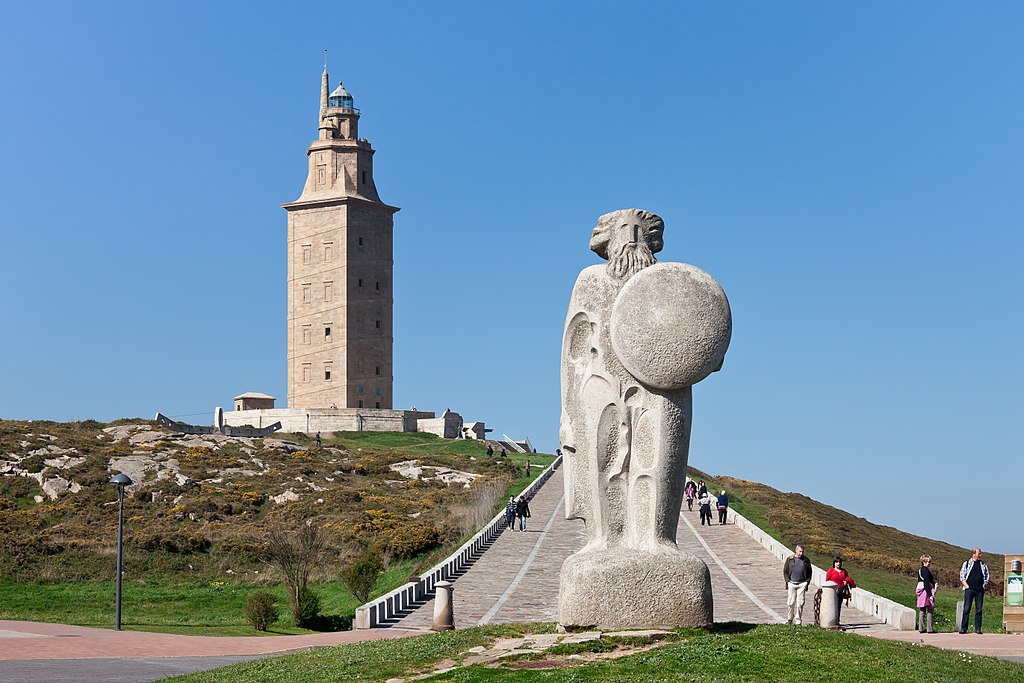 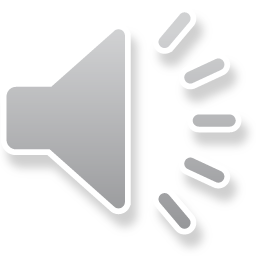 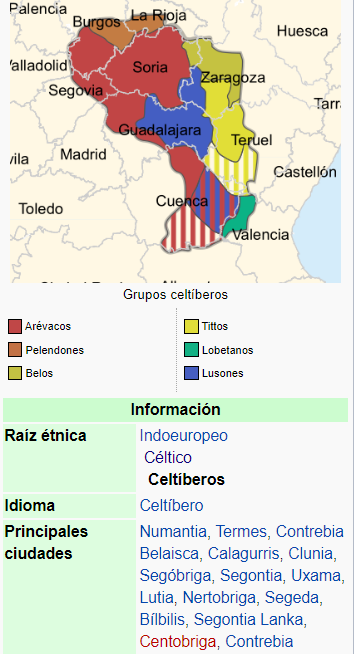 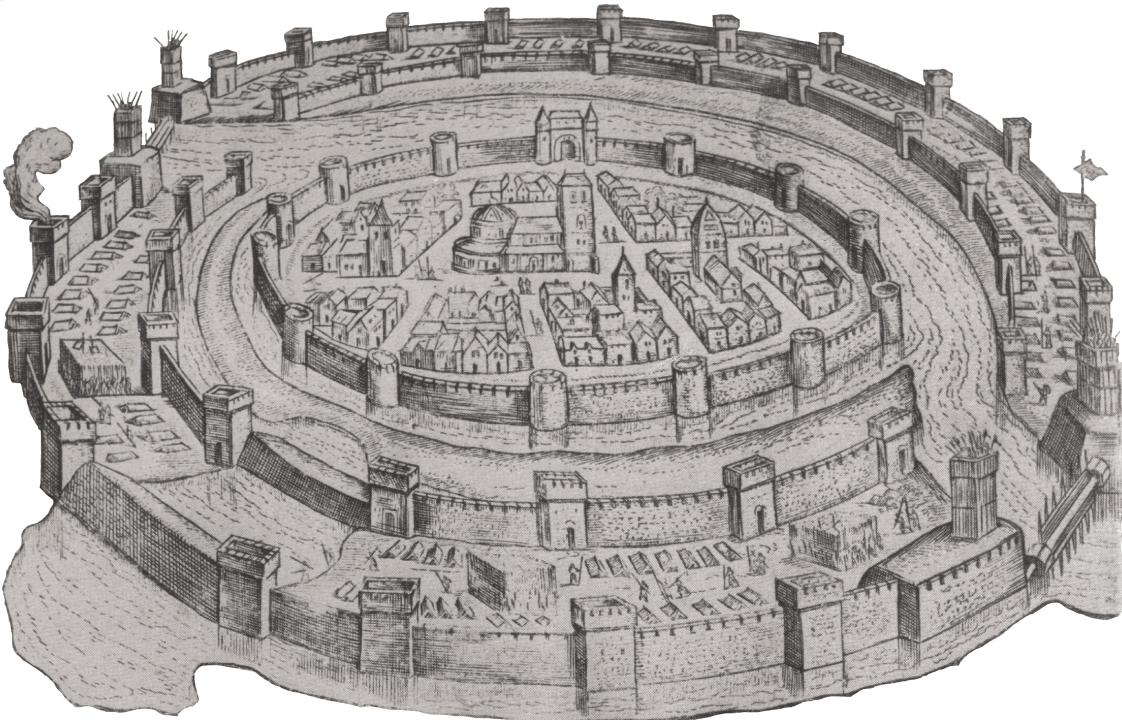 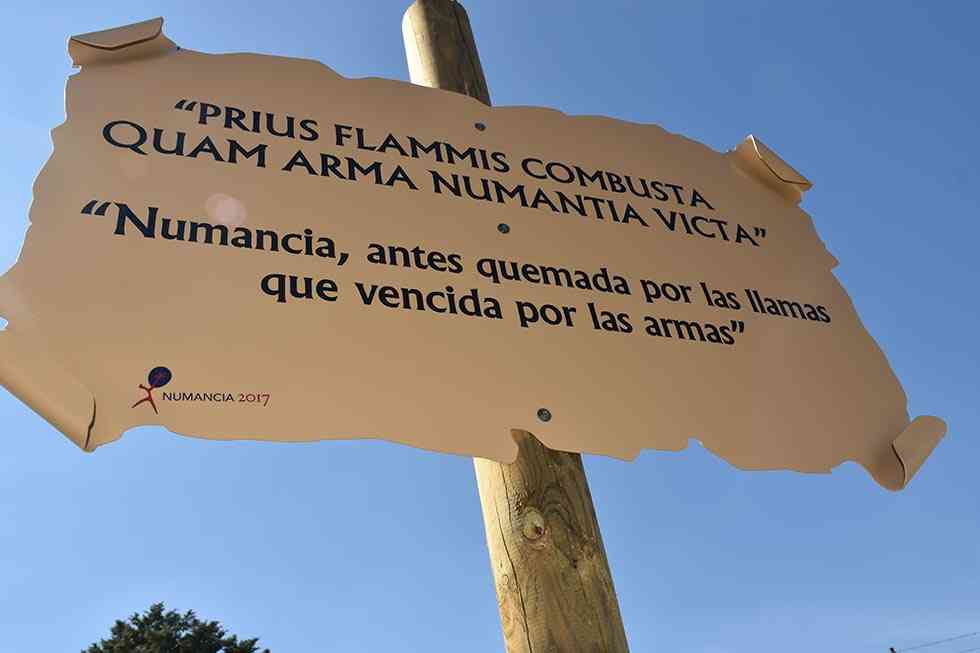 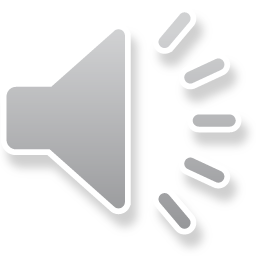 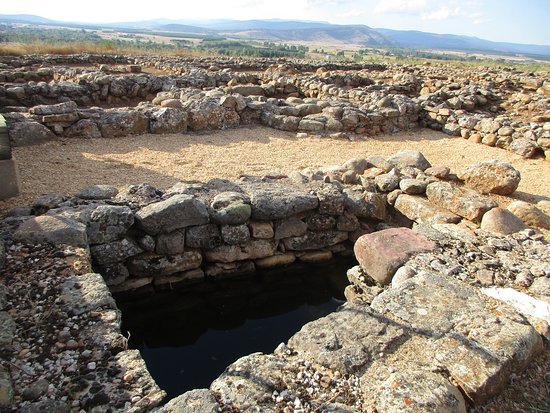 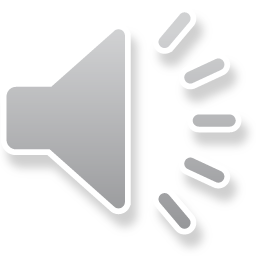 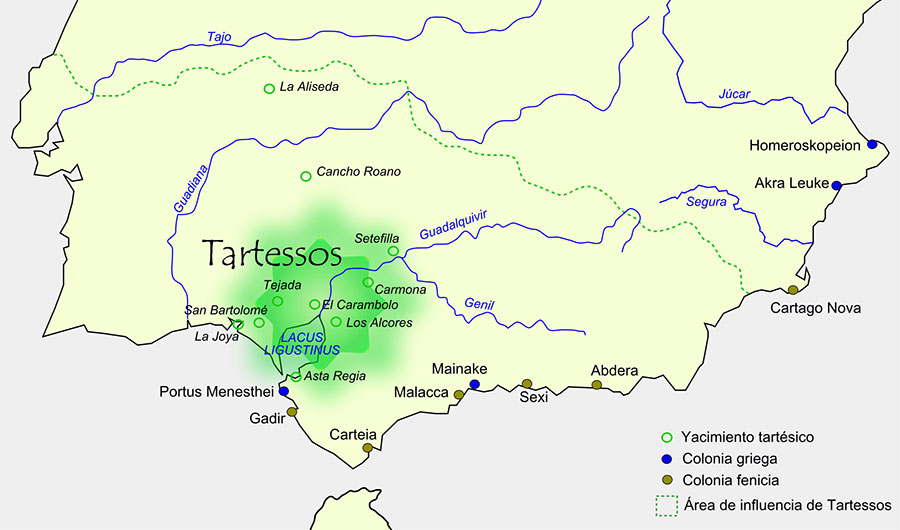 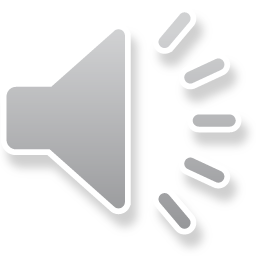